动荡的年代
论希律王朝的兴起与衰颓
在耶稣时代
统治犹太人地区的希律王朝
罗马帝国在犹太行省的代理王权
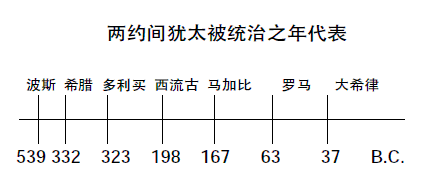 希律王朝从主前37年一直持续至主后100年
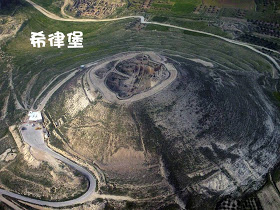 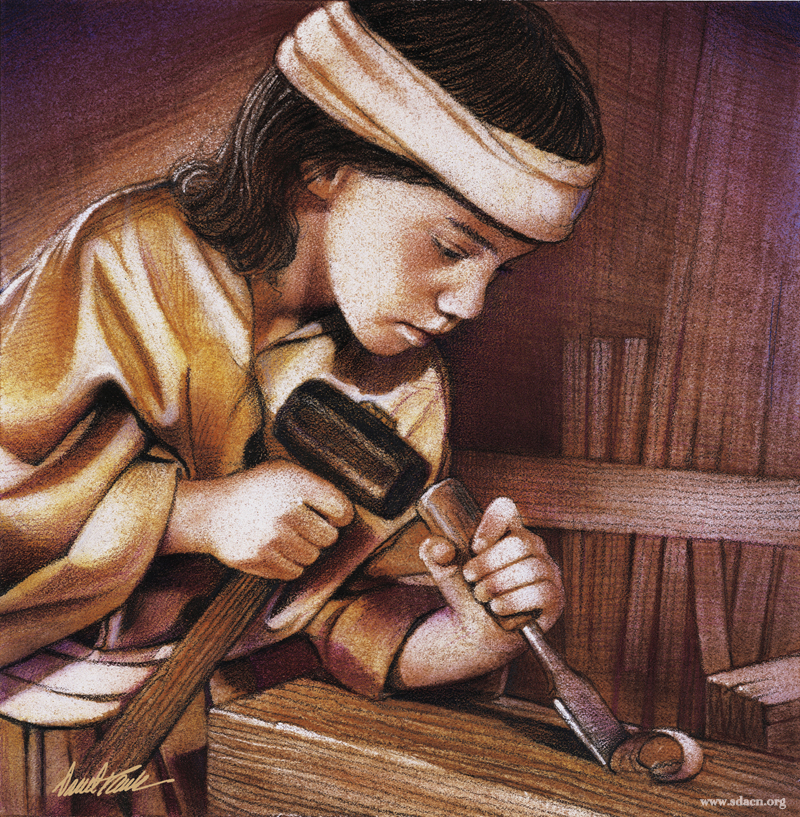 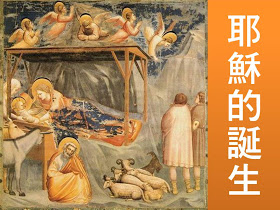 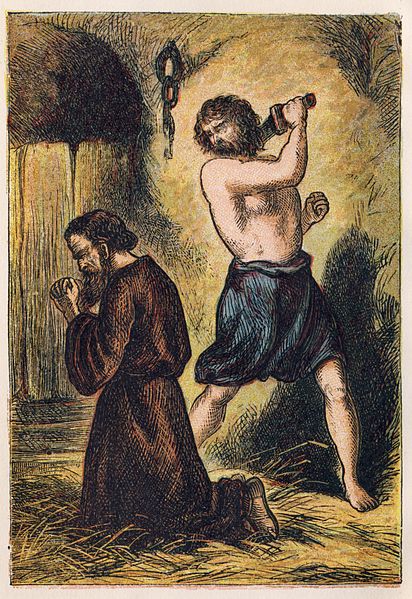 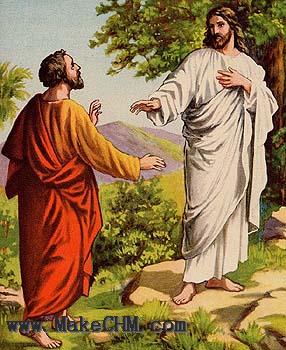 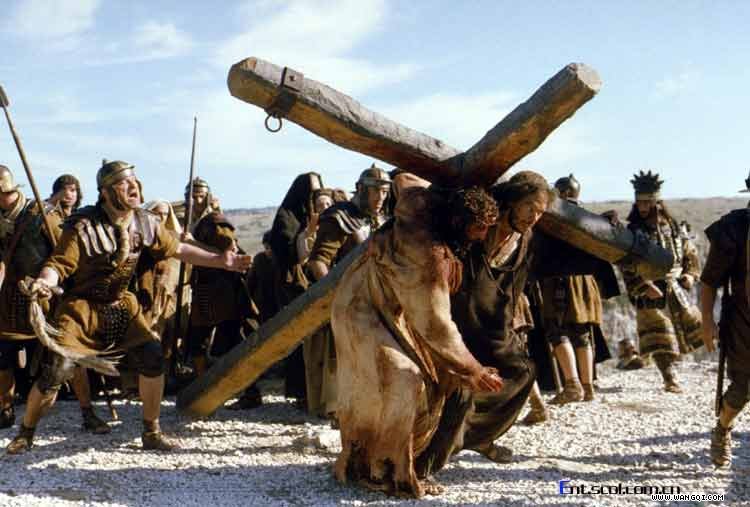 一切重要的新约历史事件
全都发生在希律王朝统治期间
引起我们的注意
希律王朝既然横跨了整个新约的重要历史事件，那希律王朝的兴衰发展对于新约事件的发展，是否有任何影响？

当我们翻阅新约书卷，经常会读到“希律”的名字。有时候我们会混淆，在这卷书出现的希律，和另一卷书出现的希律，究竟是不是同一个人？
我们研究的目的
不在于对希律王朝做更深了解，主要是为了更加认识新约圣经。

以圣经为依据，同时也会参考公元一世纪史学家约瑟夫的著作《犹太古史》 以及当代相关著作。
一、希律王朝的兴起
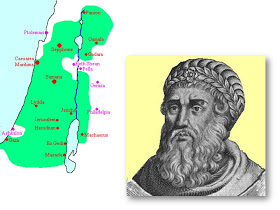 史上第一位希律王，史称“大希律”。
马太福音
2：1-9
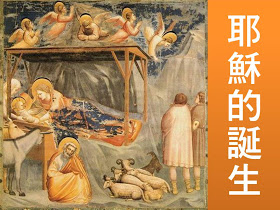 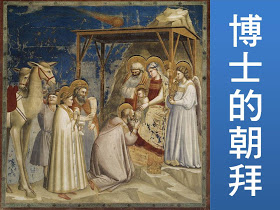 “希律的身体状况迅速恶化，遭到了可怕的病痛折磨。希律有一种可怕的渴望要搔抓自己，他的肠子也溃烂了，私处还腐烂生了蛆。”
太2：16：“见自己被博士愚弄，就大大发怒，差人将伯利恒城里并四境所有的男孩，照着他向博士仔细查问的时候，凡两岁以里的，都杀尽了。”
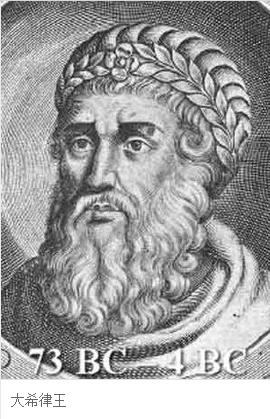 大希律王
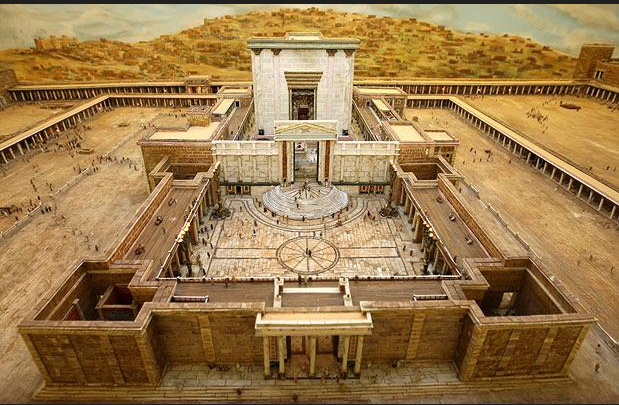 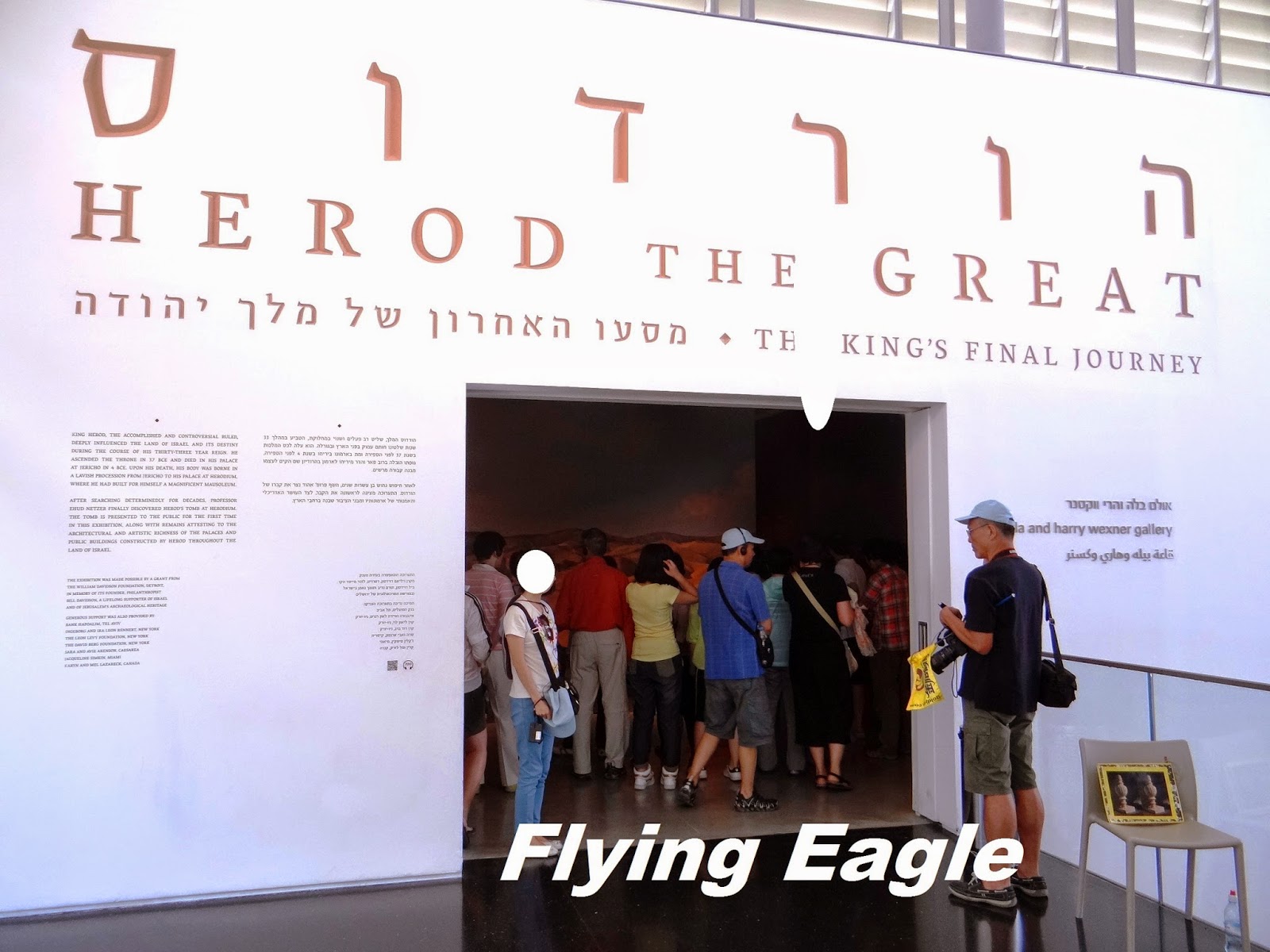 二、希律王朝的分裂
1）希律·亚基老（主前4-主后6年）
马太福音2：22-23
“只因听见亚基老接着他父亲希律作了犹太王，就怕往那里去，又在梦中被主指示，便往加利利境内去了。到了一座城，名叫拿撒勒，就住在那里。这是要应验先知所说，他将称为拿撒勒人的话了。”
亚基老的统治的确是残酷无情的，而且他还触犯了犹太人的律法，与亡兄的寡妻缔结不合法的婚姻（因为她已有了孩子），激起众怒。
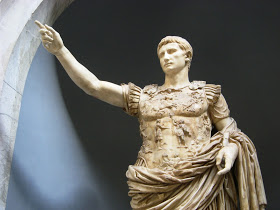 奥古斯都·凯撒
2）希律·安提帕（主前4-主后39年）
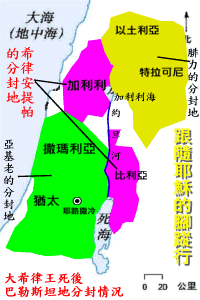 马可福音6：17-29
施洗约翰公开批评安提帕
随你向我求什么，就是我国的一半，我也必给你！
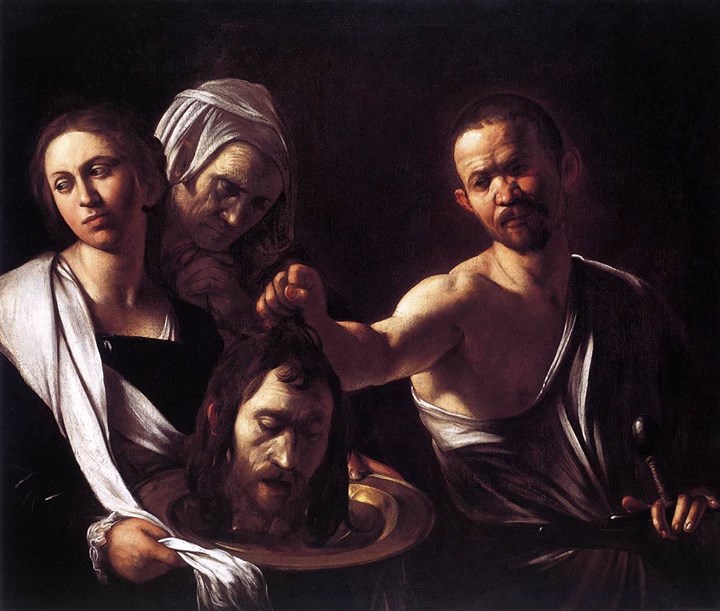 “部分犹太人相信，安提帕的军队全军覆没，似乎是从上帝而来的报应，因为他处死了施洗约翰。”
路加福音23：6-12
本丢彼拉多发现耶稣无罪
总的来看
他不愿意处死约翰，对于耶稣他也极有兴趣。

神的救恩始终没有临到他，以致他的生命，最终与耶稣仅仅是擦肩而过。
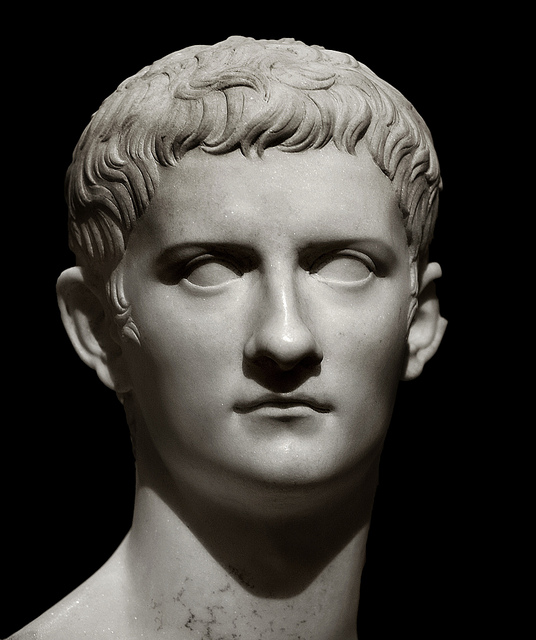 加利古拉
封亚基帕一世为“王”
亚基帕是希罗底的弟弟
希罗底十分羡慕这个封号，怂恿安提帕去求赐封号
安提帕被放逐到今天的西班牙，一直到死
死于主后39年
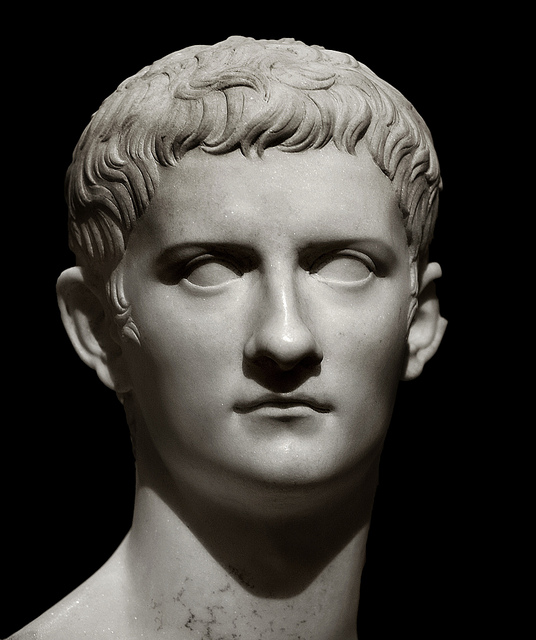 加利古拉
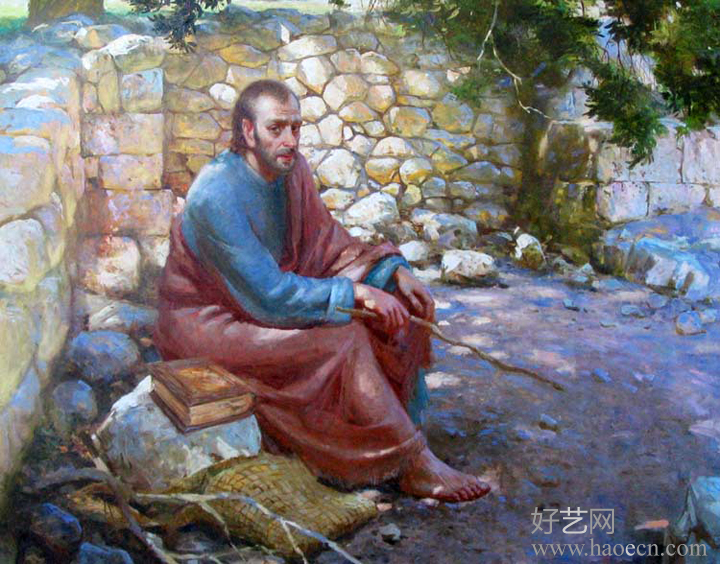 3）希律·腓力（主前4-主后34年）
“凯撒提庇留在位第十五年，……腓力作以土利亚和特拉可尼地方分封的王。”（路3：1）
凯撒利亚腓立比
耶稣到了凯撒利亚腓立比的境内，就问门徒说：“人说我人子是谁？”（太16：13）
“腓力是一位温和的统治者，他常在封地内进行巡回审判。”
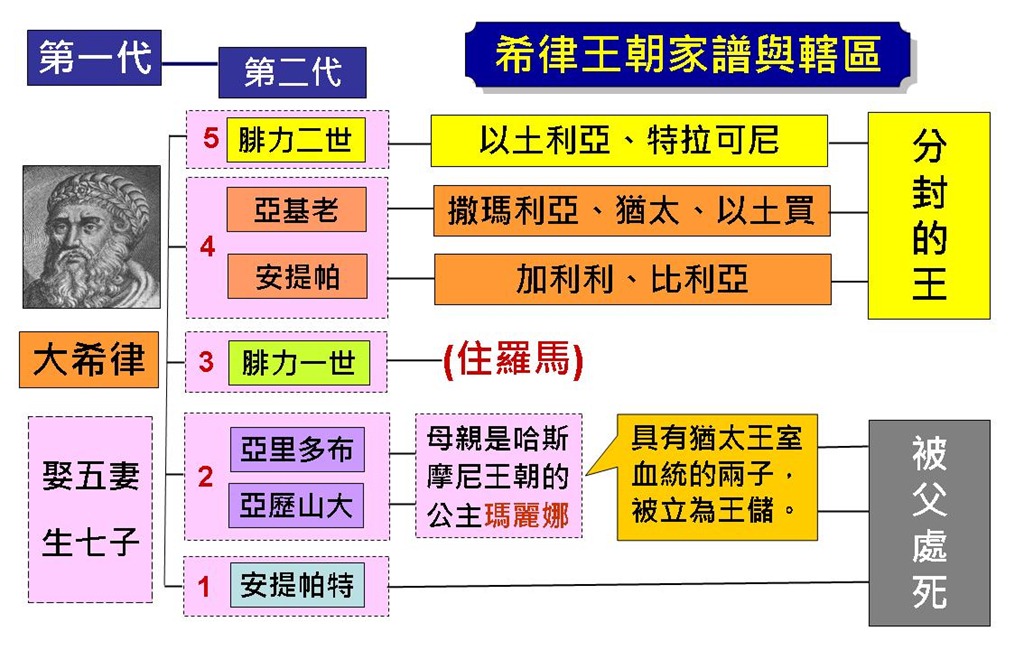 三、希律王朝的统一
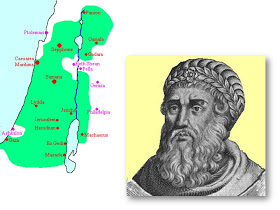 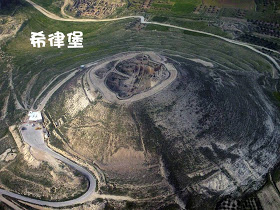 亚基帕一世是大希律的孙子，于主后37-44年统治犹太地，在位仅有短短的七年。
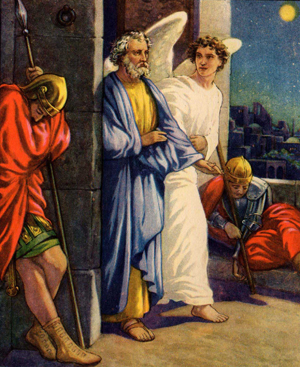 在他登上政治舞台之前，根据约瑟夫的记载，他原是一事无成的无赖，耗费大量金钱在罗马广交朋友，以致穷困潦倒。

他借了一大笔钱回到罗马，投靠罗马皇帝提比略。就张样，他成为提比略年轻的侄孙子该犹·加利古拉的亲密朋友。
亚基帕曾为了加利古拉坐了六个月的监牢。

当亚基帕获得释放，加利古拉即刻加冕亚基帕为分封王，并将希律·腓力的封地赐给他。
主后41年，克劳狄将原属于希律·亚基老管辖的犹太和撒马利亚赐给亚基帕。

从某种意义上来说，亚基帕一世成功收复希律王朝的所有领地。他使分裂的希律王朝再度统一起来，恢复了大希律时期的光辉。
使徒行传12：21-23
希律在所定的日子，穿上朝服，坐在位上，对他们讲论一番。百姓喊着说：“这是神的声音，不是人的声音。”希律不归荣耀给　神，所以主的使者立刻罚他，他被虫所咬，气就绝了。
四、希律王朝的衰颓
希律·亚基帕一世离世时仅有54岁。
亚基帕二世仅有17岁，希律王国的版图暂时缩小到一个省。
这是希律王朝衰颓的一个记号。
主后54年，尼禄皇帝登基
非斯都审理保罗
保罗放胆向亚基帕二世传福音
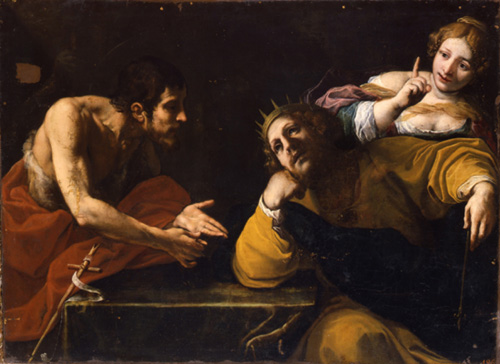 你想少微一劝，便叫我作基督徒啊！
主后66年爆发犹太战争
亚基帕二世和百妮基极力劝阻犹太人对抗罗马政府。
亚基帕二世选择站在罗马人这一边。
耶路撒冷被毁后，他隐居罗马。
主后96年，亚基帕二世死在罗马。
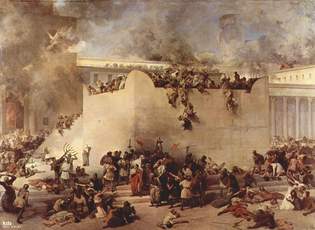 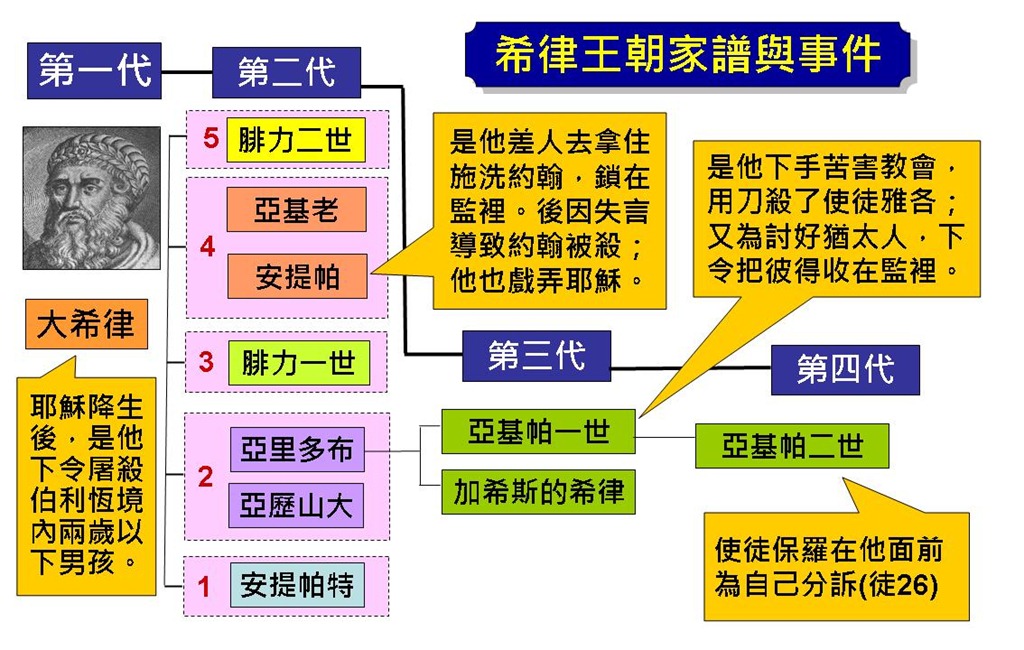 结语
神为什么会让希律王朝横跨整个新约历史？